Když chce člověk uvolnit energii ze dřeva, zapálí ho. Proč termit při uvolňování energie ze dřeva neshoří?
Jak je možné, že bakterie dokáží vázat dusík při „běžné“ teplotě, kdežto chemičky potřebují 500°C?
Jak to, že člověkem stále zdokonalovaný benzínový motor využije z paliva 20 % energie, kdežto i poslední buňka našeho těla dokáže využít 70 % z dodaného „paliva“ ?
Enzymy
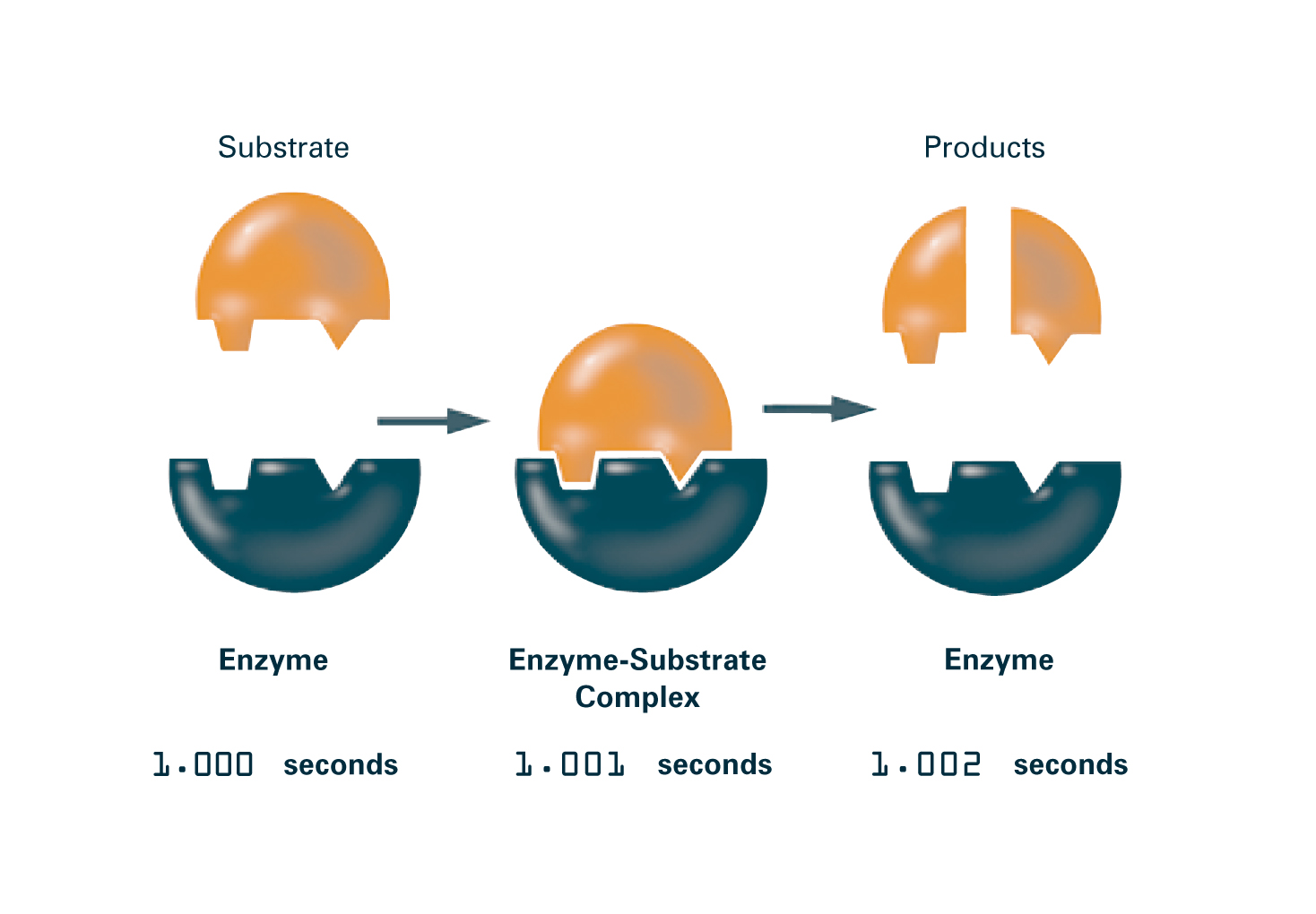 = biokatalyzátory

bílkoviny katalyzující všechny reakce probíhající v živých organismech

urychlují či umožňují průběh chemické reakce při daných podmínkách 

počet: miliony, koncentrace v buňce: 0,01%
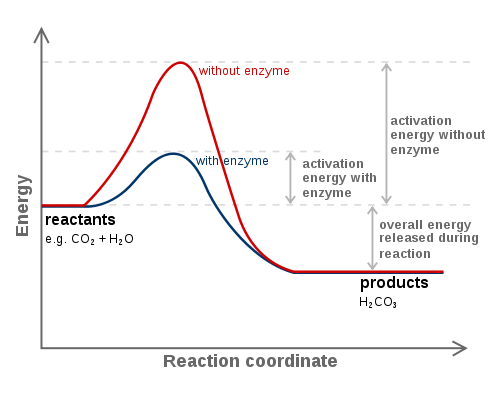 Praktické využití enzymů:
Pojmy
holoenzym – dvousložkový enzym
apoenzym – bílkovinná složka holoenzymu
kofaktor – nebílkovinná  složka holoenzymu
substrát – výchozí látka vázající se na enzym
proenzym – neaktivní forma enzymu
aktivní místo – část apoenzymu tvořená určitým uskupením aminokyselin, kam se váže substrát tvar odpovídá tvaru substrátu

prostetická skupina – typ kofaktoru, je s apoenzymem spojena pevně kovalentní vazbou

koenzym– typ kofaktoru, je s apoenzymem poután slabě, často jde o deriváty vitamínů
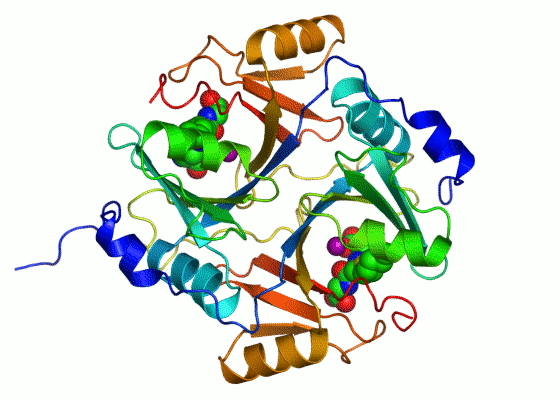 lidský enzym glyoxyláza, jehož součástí jsou dva atomy zinku (fialové)
video:
http://www.youtube.com/watch?v=CZD5xsOKres
Specifita enzymů
substrátová

reakční

druhová
transferázy
oxidoreduktázy
hydrolázy
skupiny enzymů
lyázy
syntetázy
izomerázy
Aktivita enzymů je dána rychlostí reakce, kterou enzym katalyzuje. Faktory:
koncentrace substrátu
zvyšování koncentrace zvyšuje rychlost, ovšem jen do nasycení enzymu 
	(rychleji to nejde, nejsou k dispozici další molekuly enzymu)
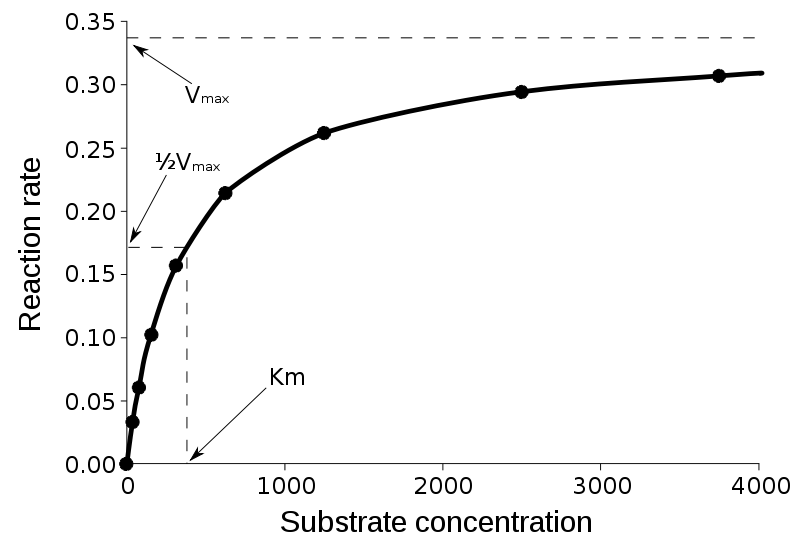 koncentrace enzymu
zvyšování koncentrace zvyšuje rychlost, ale jen při dostatku substrátu
teplota
se zvyšující se teplotou roste rychlost reakce, pouze v rozmezí 10 – 40°C
při nižších či vyšších teplotách je nulová (denaturace bílkovin)
enzymy termofilních baterií fungují i při 95°C !
pH
většina enzymů je účinná pouze v úzkém rozmezí pH
optimální pH enzymů se velmi liší 
	pepsin: pH = 2      x	   argináza: pH = 9,5
aktivátory
látky, které enzym aktivují – pozmění ho na účinnou formu
	
protrombin → trombin
inhibitory
látky, které enzym inhibují, snižují jeho aktivitu
Nevratná inhibice
princip jedů a léků (virotika, baktericidy…)
vyřadí trvale enzym z činnosti
těžké kovy, CO, CN-…
Vratná inhibice
kompetitivní inhibice

nekompetitivní inhibice

alosterická inhibice
Video:
http://www.youtube.com/watch?v=PILzvT3spCQ&feature=related
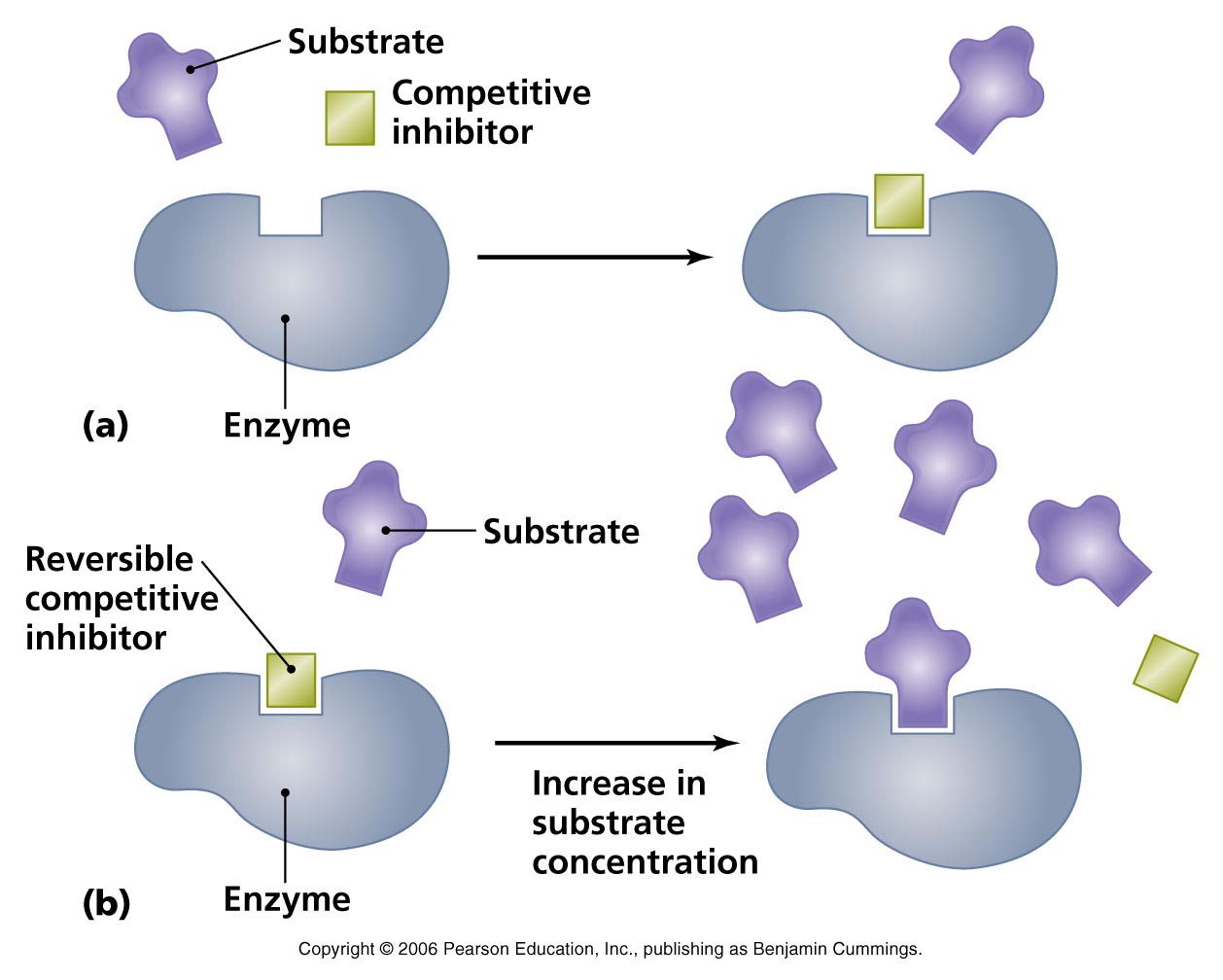 Zdroje obrázků:
http://images.nigms.nih.gov/index.cfm?event=dosearch&searchTerm=&typeID=&sizeID=&page=6
http://academic.pgcc.edu/~kroberts/Lecture/Chapter%205/enzymes.html
Zdroje informací:
Koštíř J.: Biochemie známá i neznámá
Benešová M.: Odmaturuj z chemie
http://fyzika.jreichl.com/main.article/view/611-tepelne-motory
http://cs.wikipedia.org/wiki/Enzym